Component 1 – Graphic Communication 
Level 3
Candidate 3 Graphic Communication – Level 3
Examiner comment:
AO1: Fully emerging competent ability – Level 3
AO2: Just competent and consistent ability – Level 4
AO3: Fully emerging competent ability – Level 3
AO4:Just competent and consistent ability – Level 4

Total of 38 marks overall.
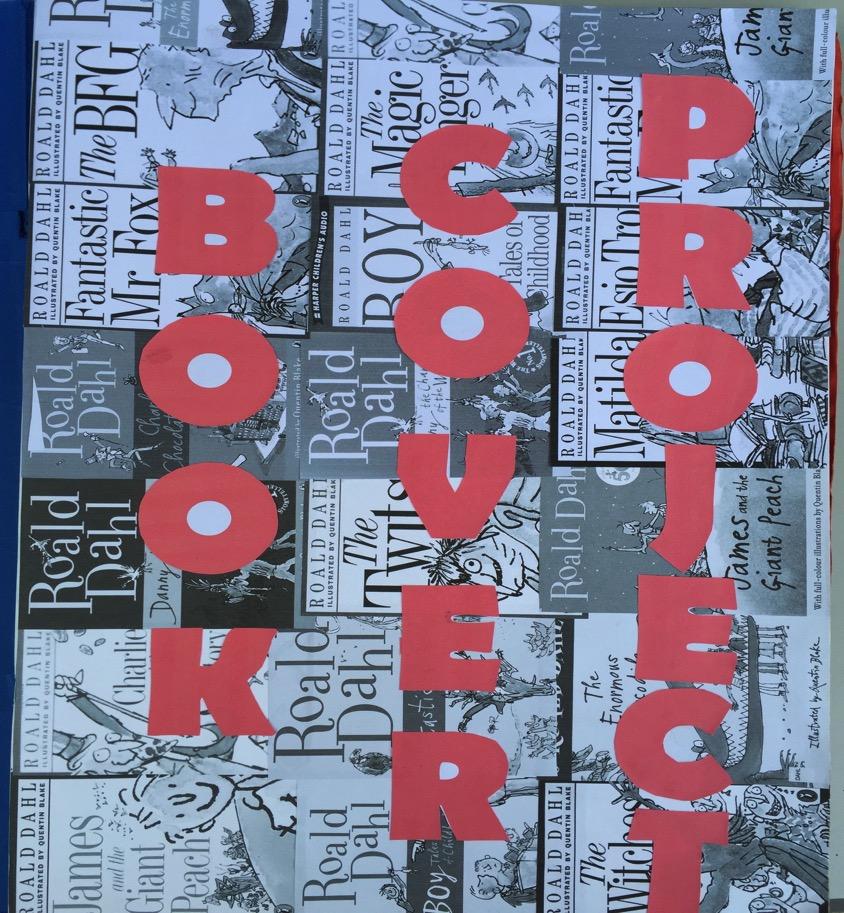 38 marks
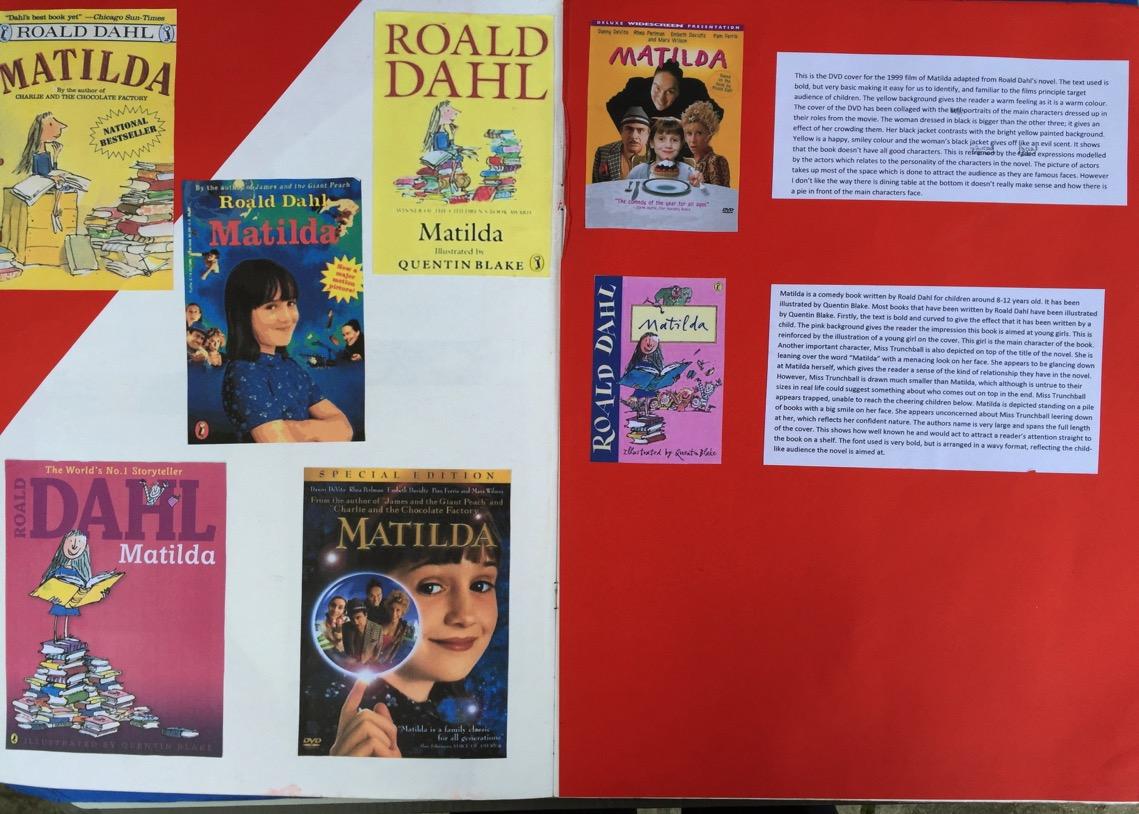 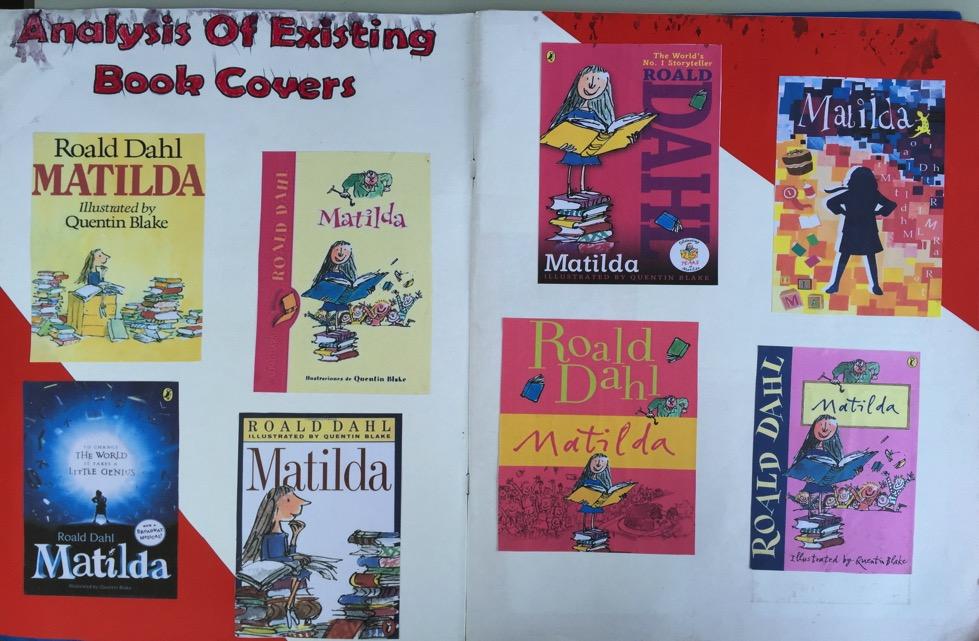 38 marks
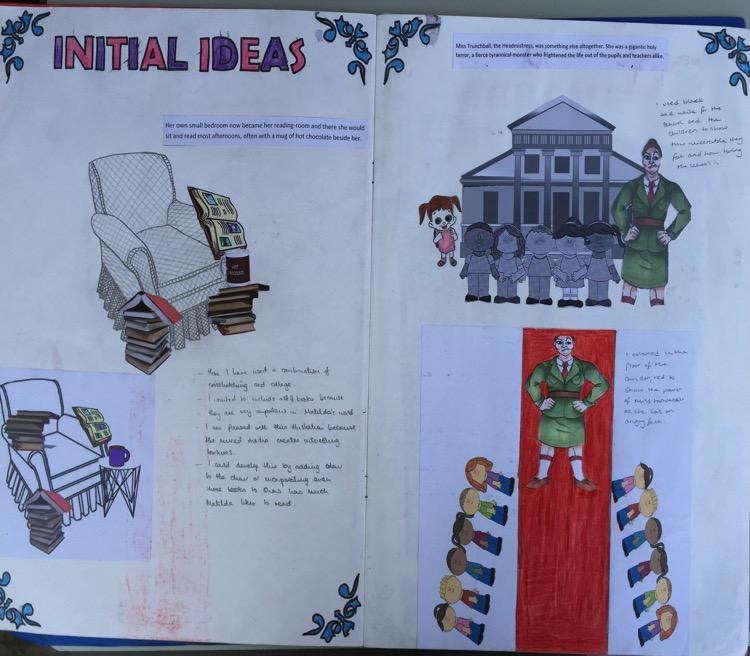 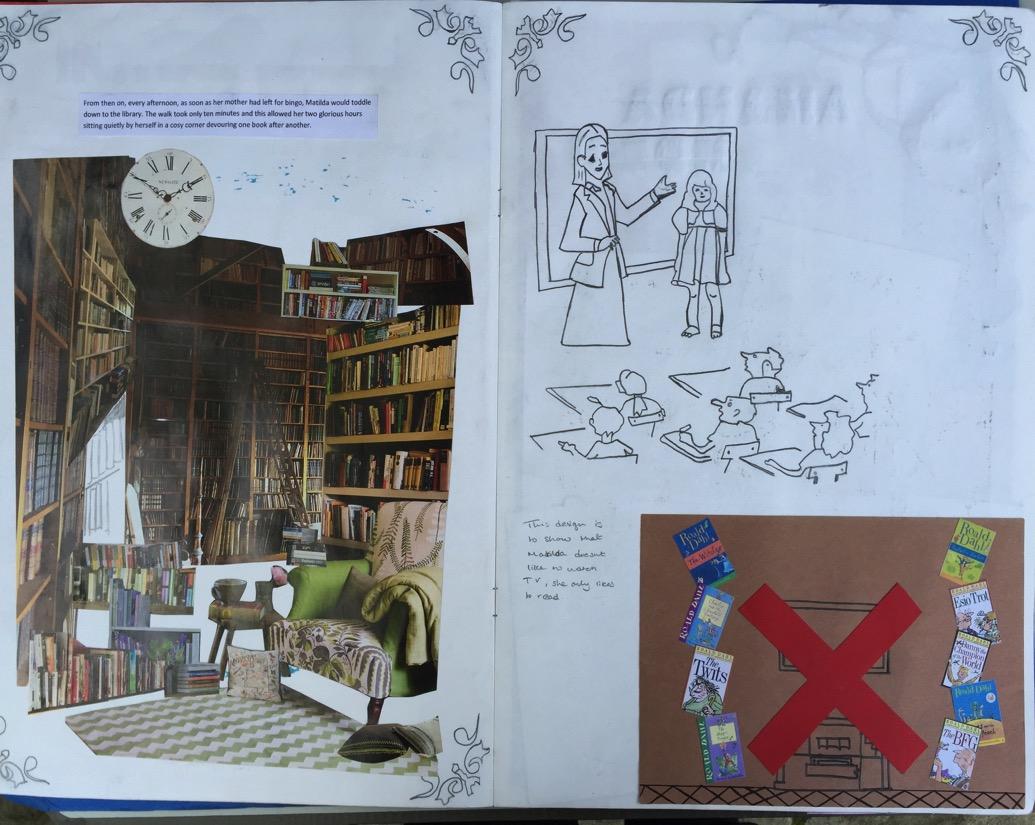 38 marks
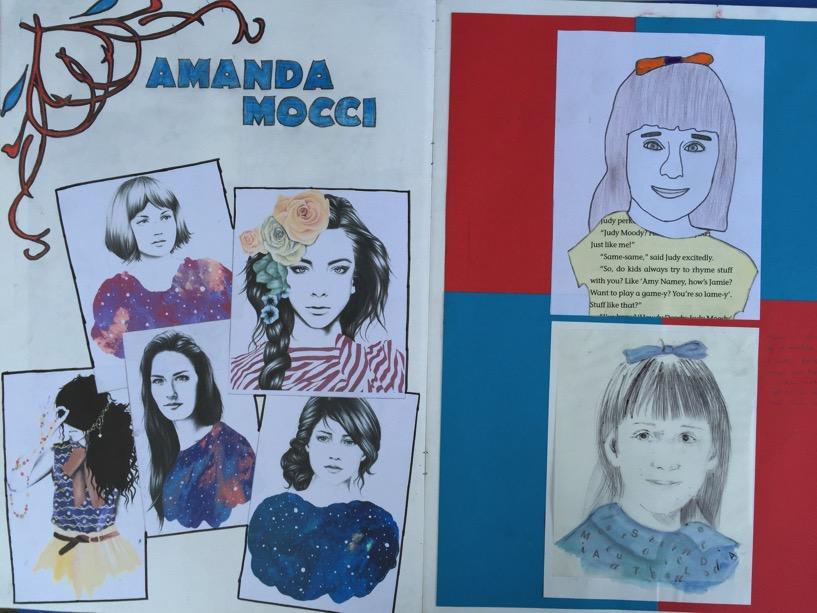 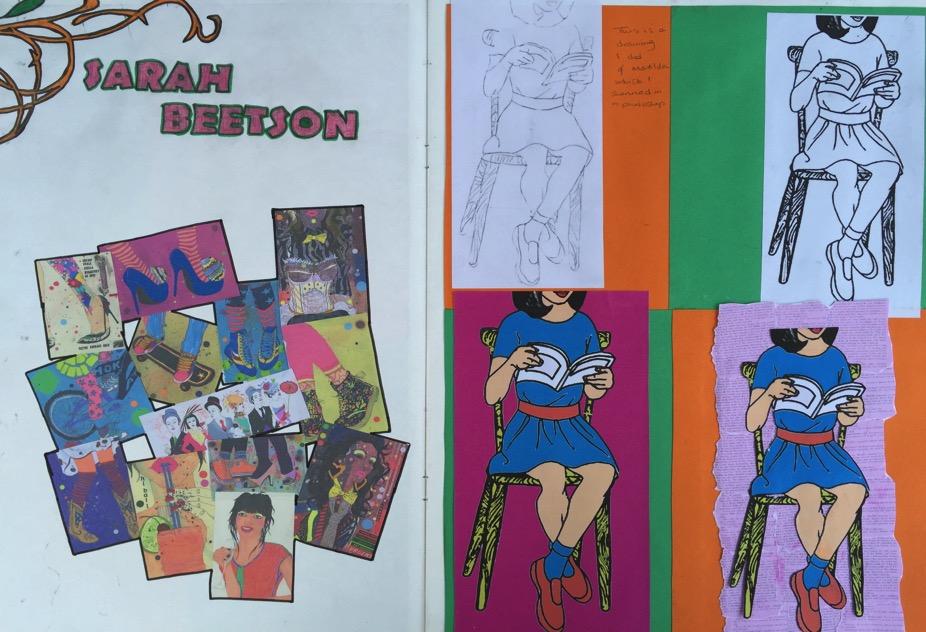 38 marks
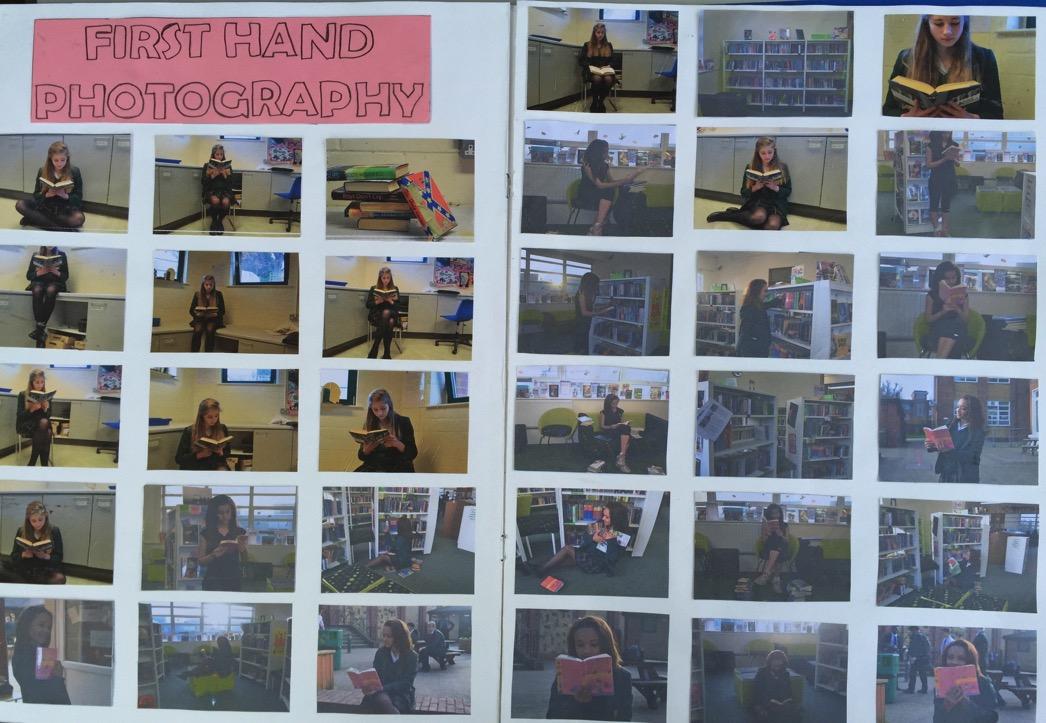 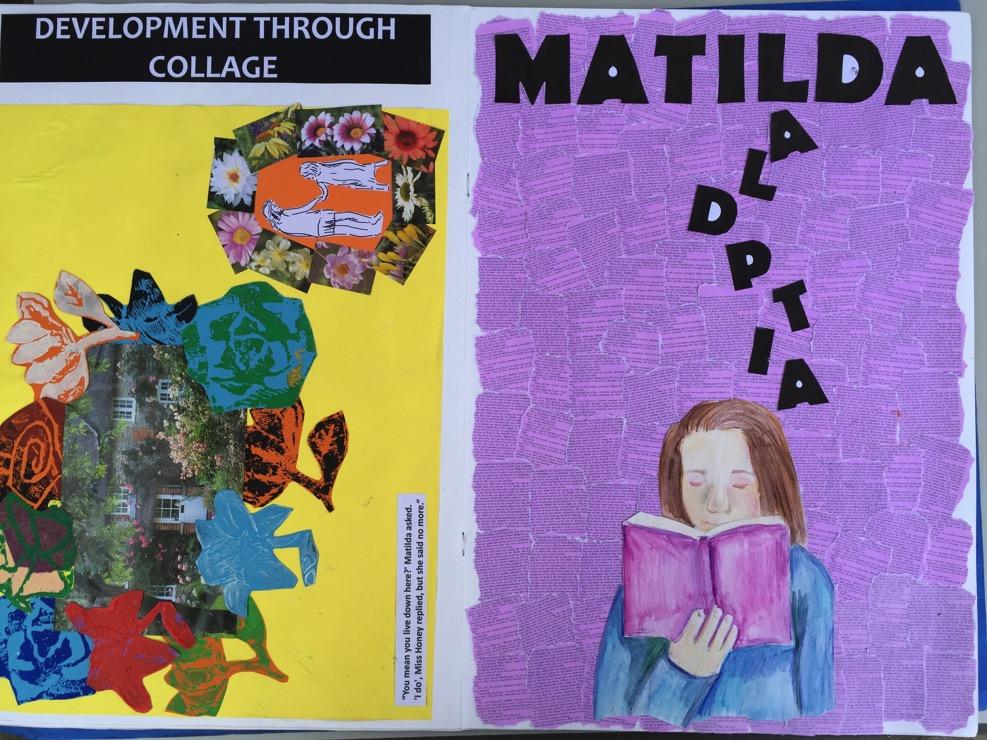 38 marks
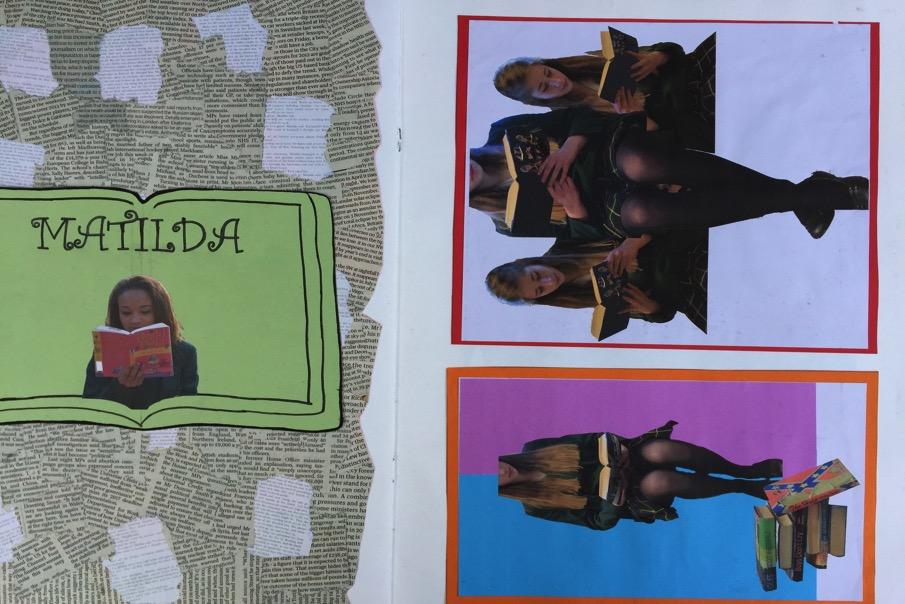 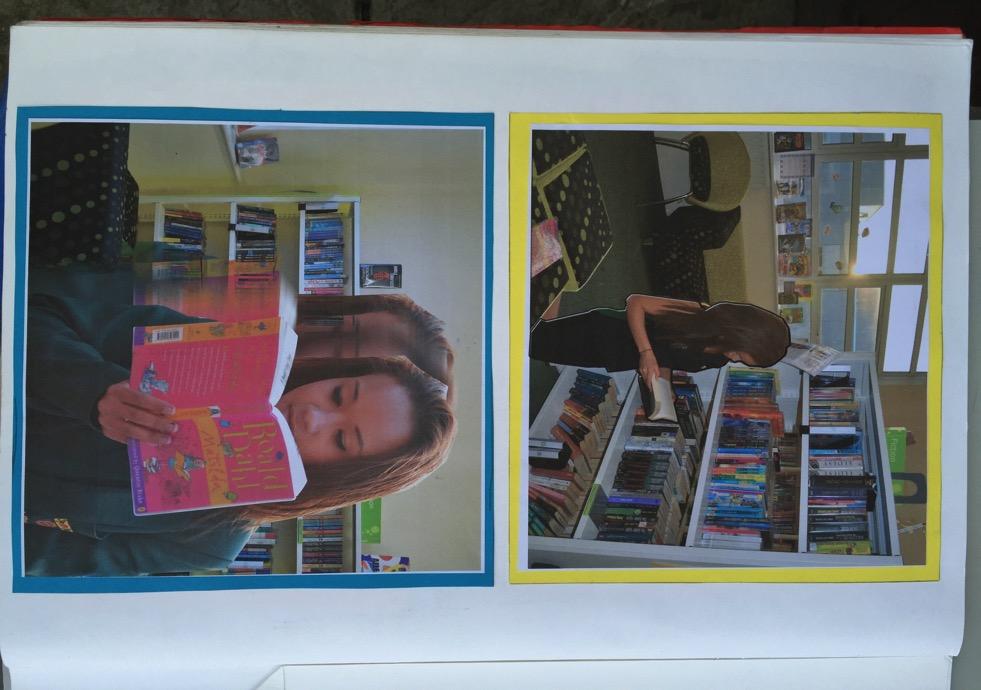 38 marks
38 marks
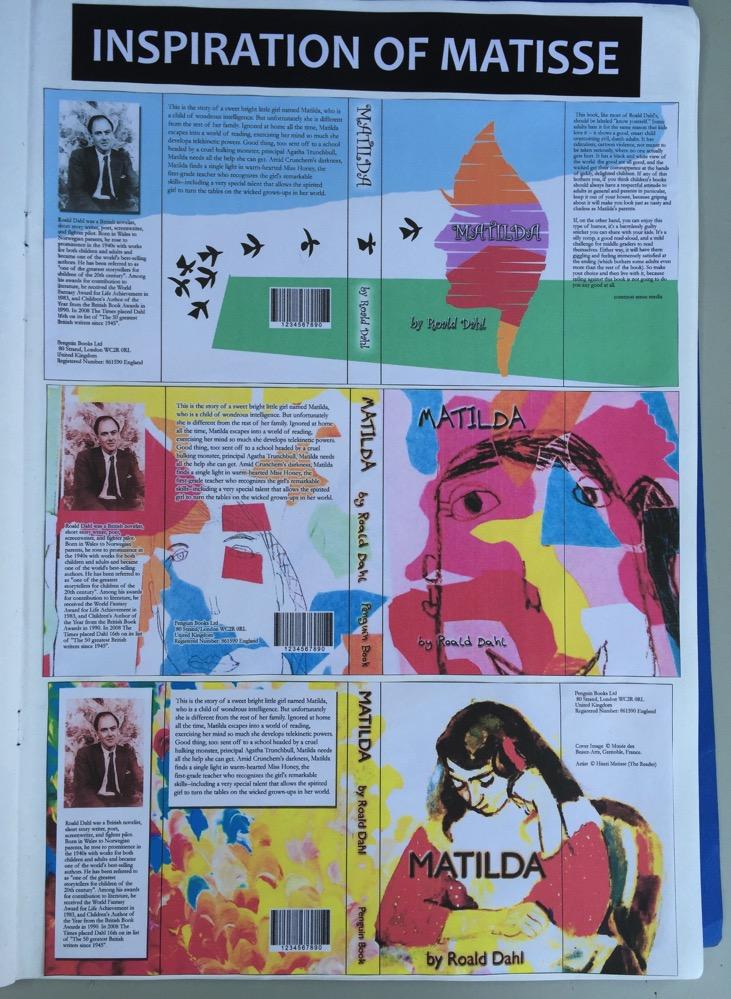 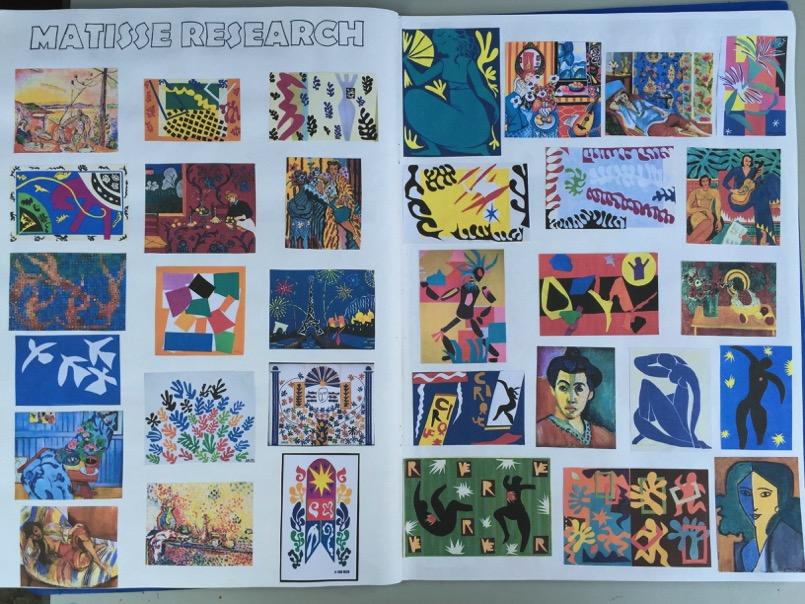 38 marks
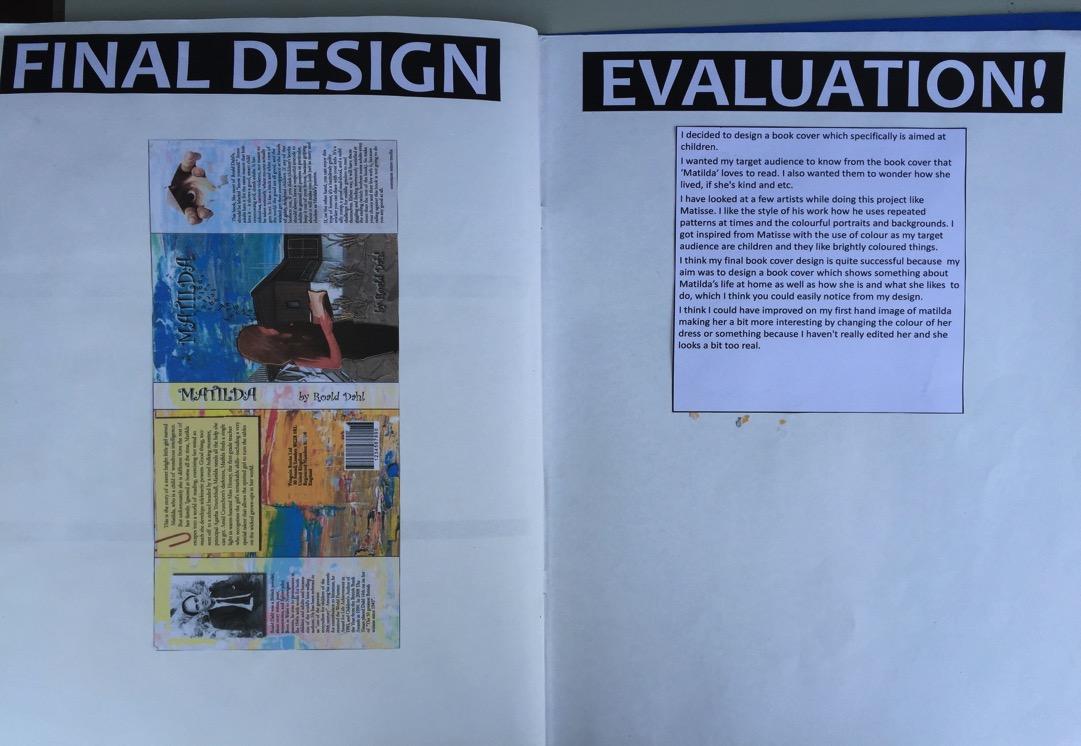 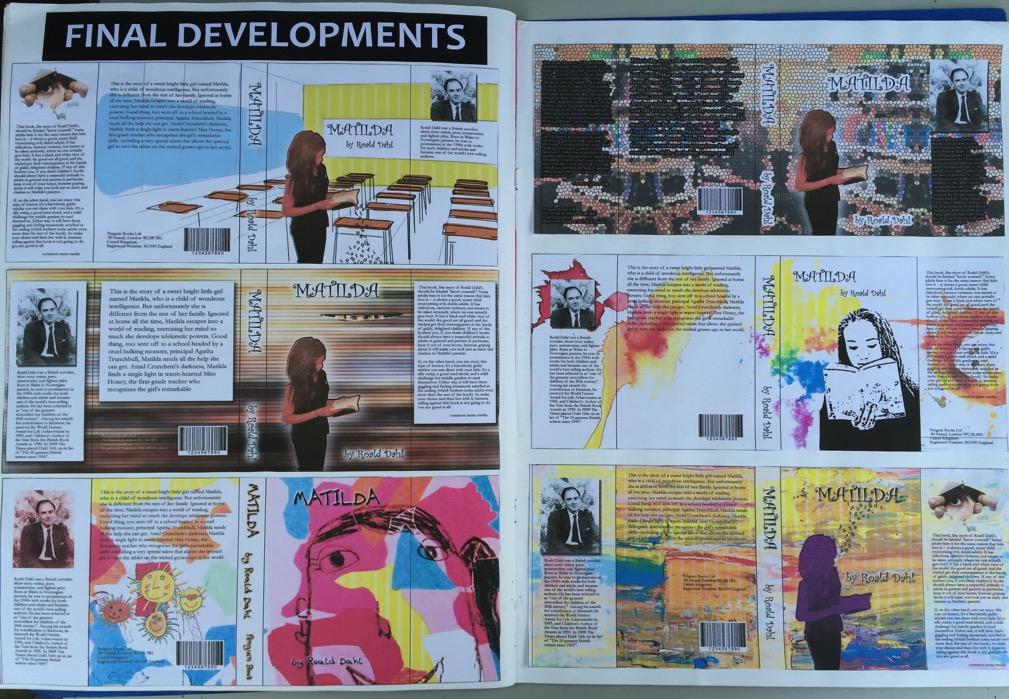 38 marks
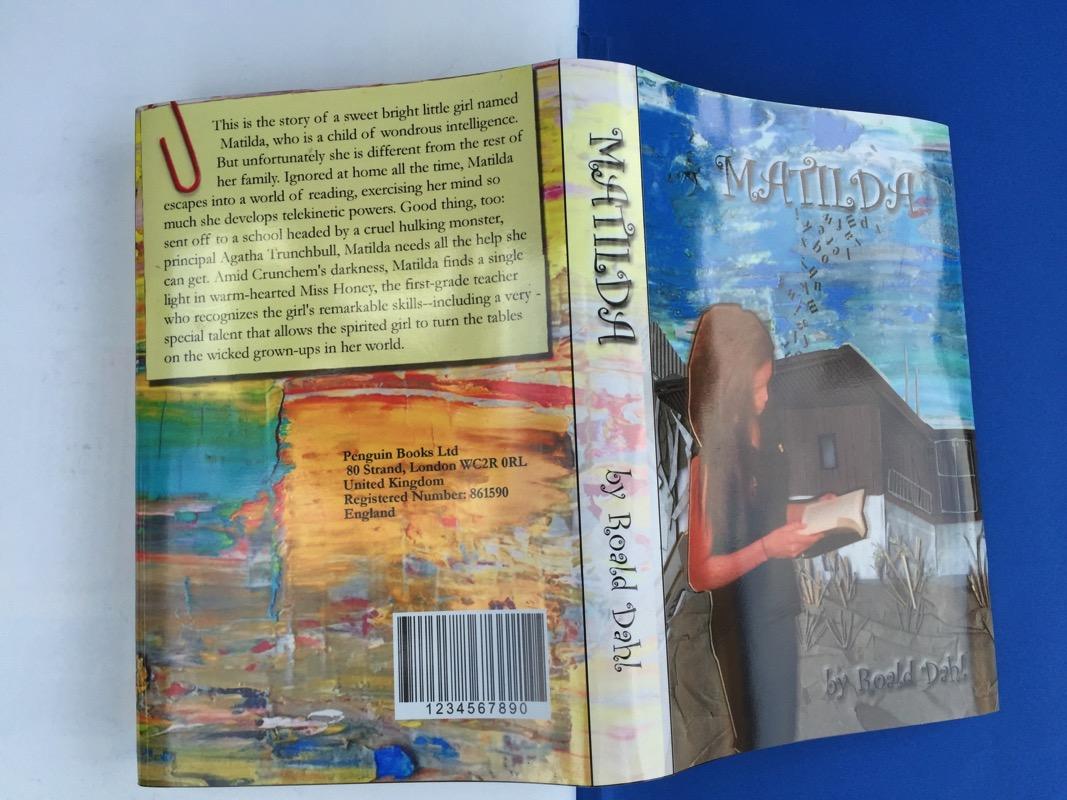 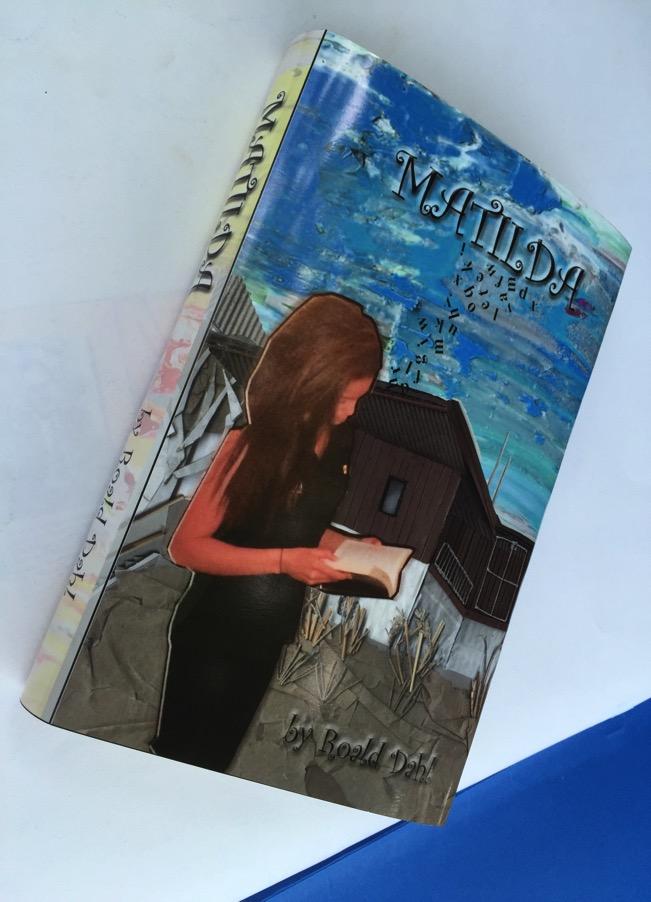 38 marks
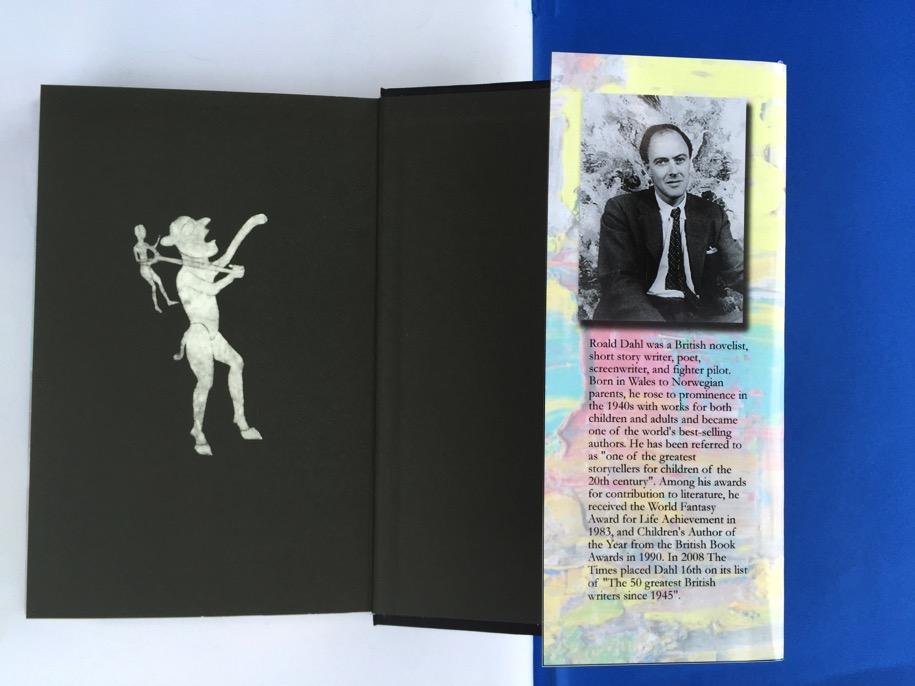 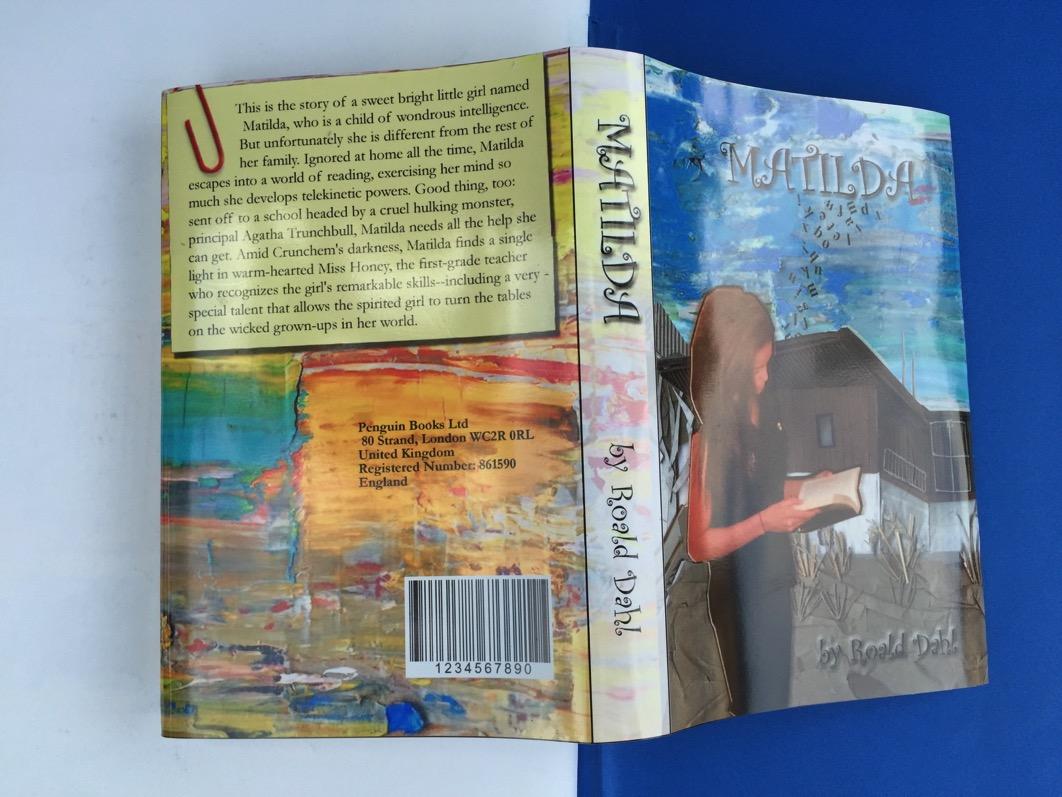 38 marks
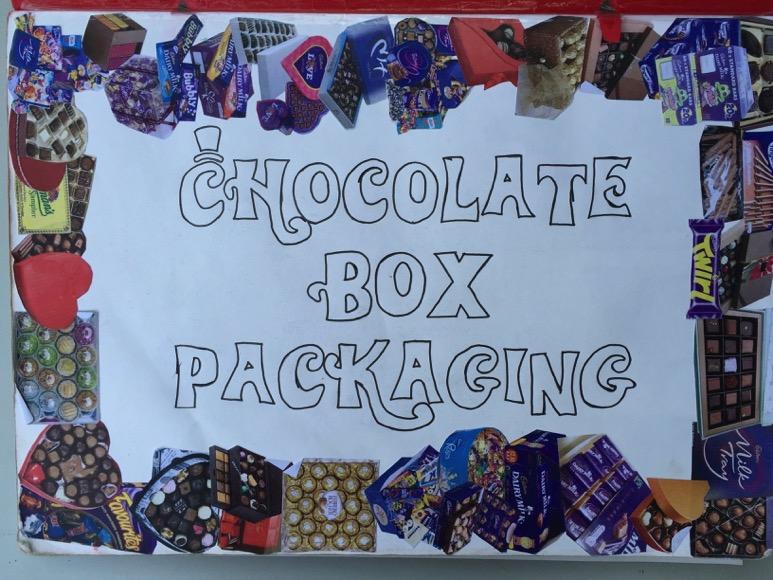 38 marks
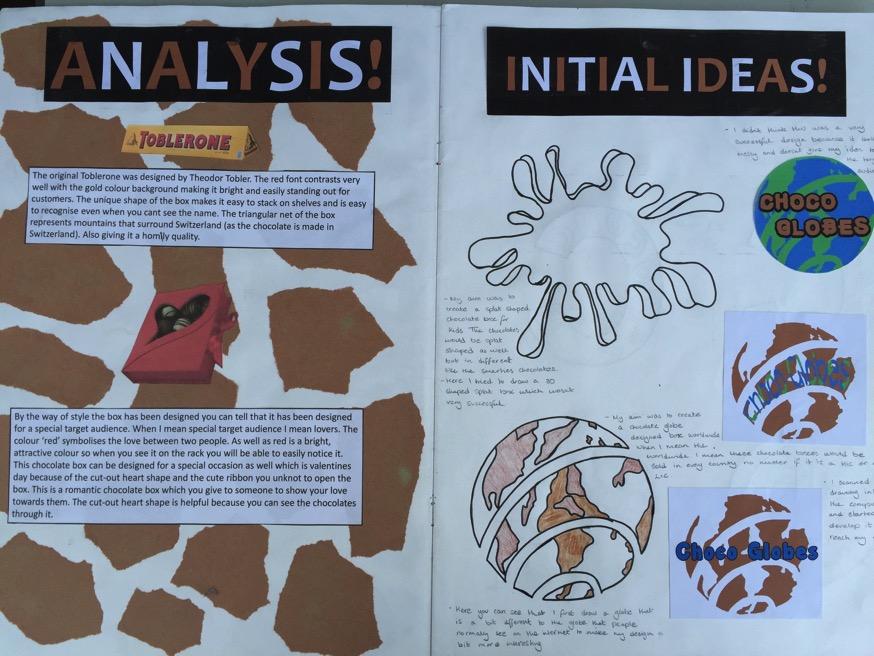 38 marks
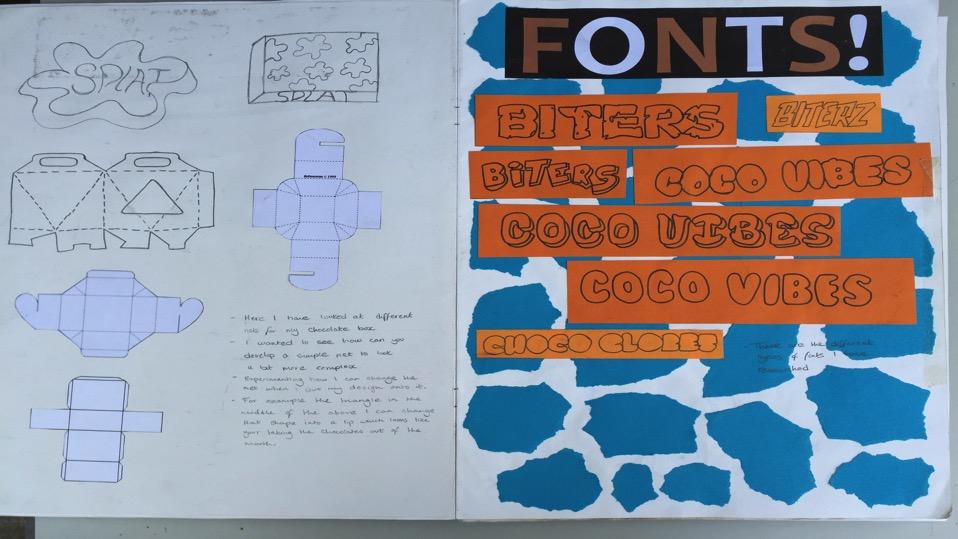 38 marks
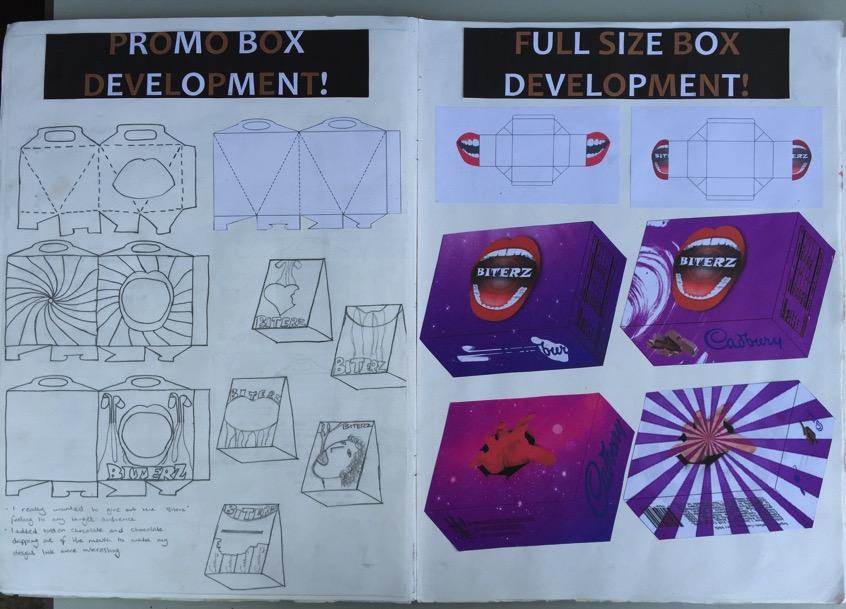 38 marks
38 marks
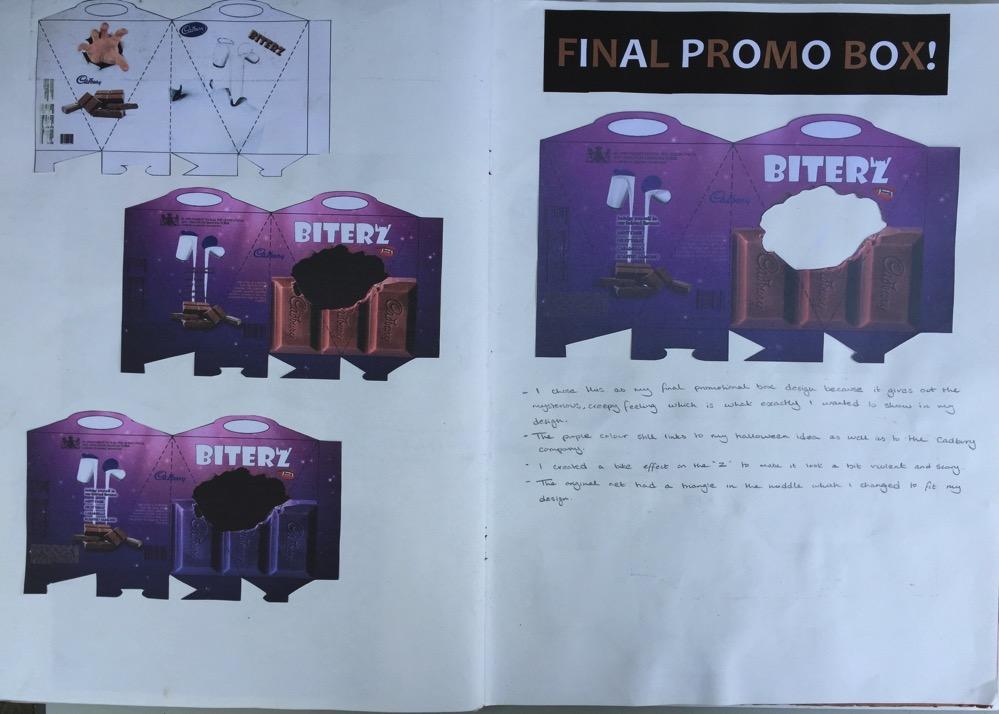 38 marks
38 marks
38 marks
38 marks
38 marks
38 marks
38 marks
38 marks
38 marks